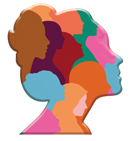 Εκπαιδευτικό πρόγραμμα για γυναίκεςΚοινωνικές δεξιότητες
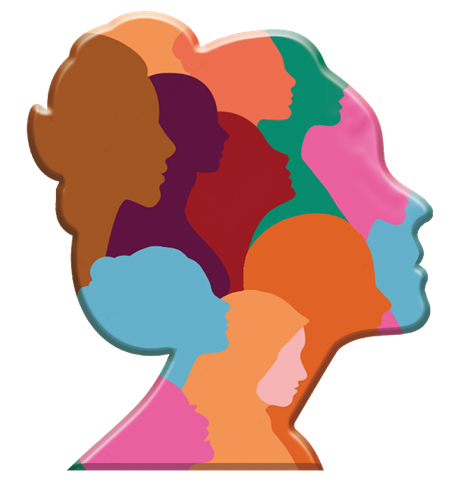 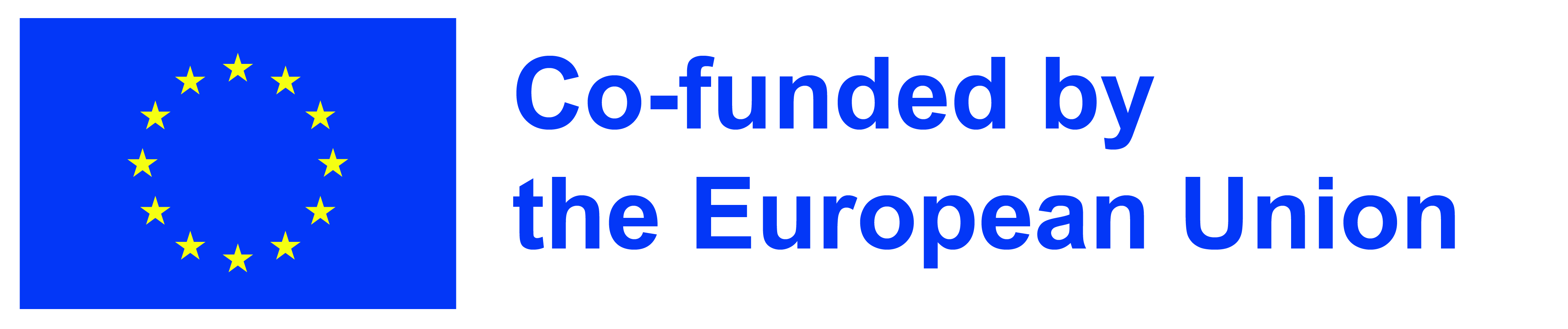 The European Commission's support for the production of this publication does not constitute an endorsement of the contents, which reflect the views only of the authors, and the Commission cannot be held responsible for any use which may be made of the information contained therein. 
Project number 2021-1-RO01-KA220-ADU-000026741
Οι περισσότεροι άνθρωποι κυνηγούν την επιτυχία στη εργασία τους, πιστεύοντας πως αυτό θα τους κάνει χαρούμενους. Η αλήθεια όμως είναι πως η ευτυχία στον εργασιακό τομέα θα τους κάνει επιτυχημένους. 
Alexander Kjerulf, Chief Happiness Officer
9
Ισορροπία εργασίας - ζωής
Οργανισμός εταίρος: Mindshift Talent Advisory
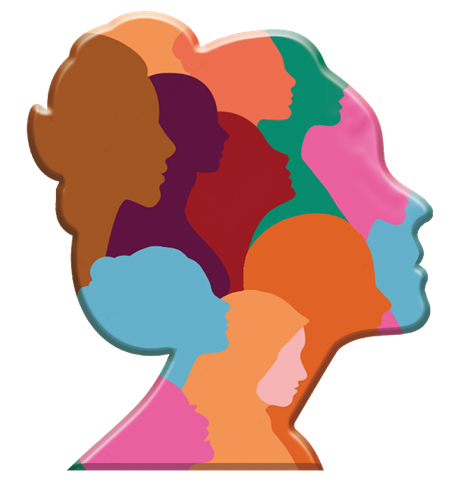 Μετά την ολοκλήρωση αυτής της ενότηταςθα είστε σε θέση να:
Αναγνωρίσετε τα εμπόδια και τις ευκολίες με σκοπό την επίτευξη της καλύτερης δυνατής ισορροπίας μεταξύ προσωπικής και επαγγελματικής ζωής
Αναλύσετε αυτές τις στρατηγικές
Δημιουργήσετε ένα προσχέδιο στρατηγικής
Ορίσετε την ισορροπία μεταξύ ζωής και εργασίας
Προσδιορίστε στρατηγικές ισορροπίας της προσωπικής και επαγγελματικής ζωής
Περιγράψετε τα βασικά στοιχεία για τον καθορισμό μιας στρατηγικής
Παρουσιάσετε τον αντίκτυπο που έχει η έννοια της ισορροπίας εργασίας - ζωής στην καθημερινότητά σας
Αποφασίσετε σχετικά με το ποια στρατηγική θα ακολουθήσετε στην προσωπική και επαγγελματική σας ζωή
Ακολουθήσετε ένα οργανωμένο στρατηγικό πλάνο
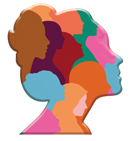 Τι είναι η ισορροπία επαγγελματικής-προσωπικής ζωής?
Τι γνωρίζετε σχετικά με την ισορροπία επαγγελματικής-προσωπικής ζωής?
Λέγεται πως η ισορροπία επαγγελματικής - προσωπικής ζωής (WLB) βοηθά στην καλύτερη επαγγελματική απόδοση, και οδηγεί σε μια πιο σταθερή ζωή – έχετε βιώσει όμως κάτι παρόμοιο? Και αν ναι, μπορείτε να περιγράψετε πως σας έκανε να νιώσετε?
Για κάποιον που δε βίωσε ποτέ WLB, αυτές οι ερωτήσεις μπορεί να ακουστούν πάρα πολύ περίεργες.
Ακόμα και το Λεξικό του Cambridge ορίζει την ισορροπία εργασίας-καθημερινότητας ως “τον χρόνο που περνάει κανείς στην εργασία του σε σύγκριση με τον χρόνο που ξοδεύει στην οικογένεια και στον ελεύθερο χρόνο κάνοντας πράγματα που επιθυμεί”, ένας πιο πρακτικός ορισμός πιθανών να αλλάζει από άτομο σε άτομο σύμφωνα με εσωτερικούς και εξωτερικούς παράγοντες.
Στις επόμενες διαφάνειες θα δείτε την ιστορία της ισορροπίας επαγγελματικής –προσωπικής ζωής και θα ανακαλύψετε επίσης τα απαραίτητα εργαλεία για να βρείτε τη δική σας εκδοχή του WLB.
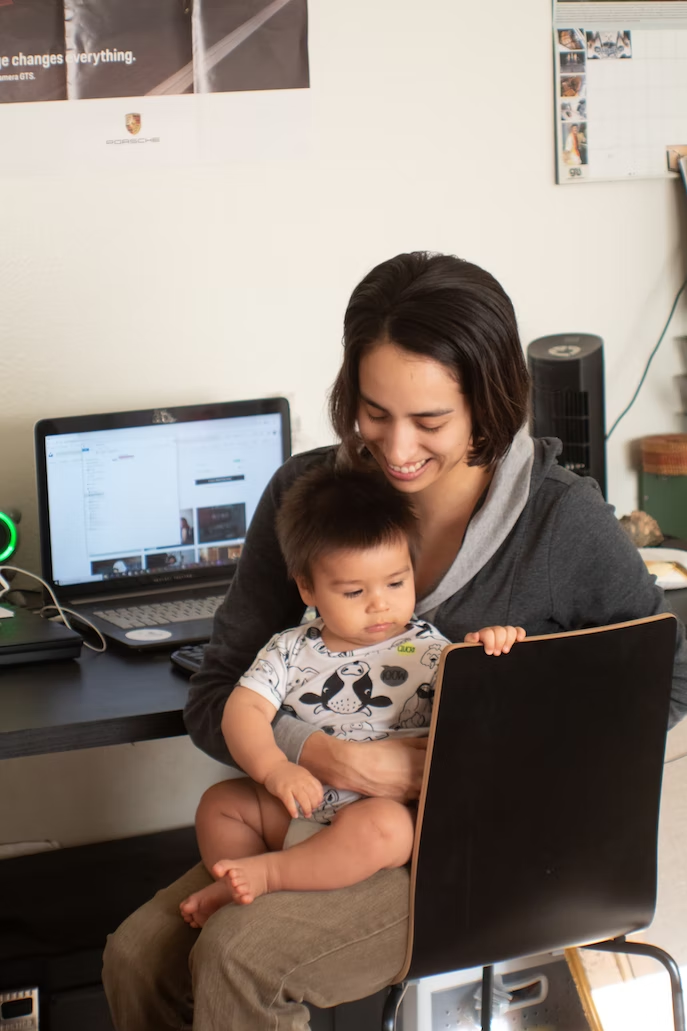 Μια ιστορική διαδρομή του WLB:
Το δέκατο ένατο αιώνα με το μισό πρώτο του εικοστού αιώνα: οι εργάτες και τα εργατικά συνδικάτα διεκδίκησαν το ανώτατο όριο εργατικών ωρών.
Στο πρώτο μισό του εικοστού αιώνα: υπάρχουν νόμοι και κανονισμοί σχετικά με την απαγόρευση της παιδικής εργασίας, με τον καθορισμό του ελάχιστου ημερομισθίου και μέγιστης εβδομαδιαίας εργασίας.
Μέσα με τέλος του εικοστού αιώνα: υπάρχει η ανάδυση της επιστημονικής έρευνας και των θεωρητικών ρευμάτων της WLB.
Τέλος του εικοστού αιώνα μέχρι σήμερα: αναγνώριση της WLB ως ένα σημαντικό ζήτημα για τους εργοδότες αλλά και τους εργαζόμενους.
Source: https://unsplash.com/photos/2pRimVfww38
Φροντίδα παιδιού
Για να βρείτε τη δική σας ερμηνεία του WLB, μπορείτε να χρησιμοποιήσετε ένα τρόπο μέτρησης λαμβάνοντας υπόψη τα παρακάτω στοιχεία:

Ατομικότητα
Οργανωτικότητα
Κοινωνικοί παράγοντες
Άλλα

Διαφορετικές συνθήκες, προσδοκίες και απαιτήσεις σχετικά με την εργασία και την προσωπική ζωή, θα επηρεάσουν τον ορισμό του WLB. Για αυτό ο ορισμός που θα διαλέξετε θα είναι ιδιαίτερος και προσαρμοσμένος σε εσάς.
Εξουθένωση
Ευεξία
Άγχος
Ηλικία
Εισόδημα
Οικογενειακή στήριξη
Αναγνώριση εμποδίων και ευκολιών στην WLB Για να ξεκινήσετε το μονοπάτι προς το WLB, θα πρέπει να έχετε τις προϋποθέσεις να πετύχετε τους στόχους σας. Η πρώτη δραστηριότητα θα αναδείξει τις δυσκολίες αλλά και τις ευκολίες που μπορεί να αντιμετωπίσετε.
Βήματα για την ολοκλήρωση της δραστηριότητας
Βήμα 1: Δείτε το TEDx Talk “Work-life balance: balancing time or balancing identity?”.
Βήμα 2: Καταγράψτε τα εμπόδια και τις ευκολίες που παρουσιάζονται στο TEDx Talk, καθώς και εκείνες που αντιμετωπίζετε στην προσωπική και επαγγελματική ζωή σας.
Βήμα 3: Αναγνωρίστε τις ομοιότητες μεταξύ τους. 
Βήμα 4: Σκεφτείτε σχετικά με τις ομοιότητες καθώς και την προέλευση των εμποδίων που εντοπίστηκαν.

ΧΡΟΝΟΣ: 20 λεπτά
Πηγές και εργαλεία

Work-life balance: balancing time or balancing identity? www.youtube.com/watch?v=79tRTivyMSM
Η σχετικότητα του WLB
Συλλογισμοί

Ποιες παραμέτρους λαμβάνετε υπόψη στον ορισμό που δίνετε για το WLB και πως τις ιεραρχείτε? 
Ποιες δυσκολίες υπάρχουν στην επίτευξη του WLB? 
Πιστεύετε πως το να εργάζεστε παραπάνω ώρες είναι απαραίτητο για την επαγγελματική σας επιτυχία?
Μπορούν οι εξαντλητικές ώρες εργασίας να είναι επιβλαβής για τον εργαζόμενο αλλά και για τον εργοδότη?
Δράση

Έπειτα, μπορείτε να καταγράψετε τις καθημερινές σας δραστηριότητες και να δείτε κατά πόσο σχετίζονται με την ισορροπία της προσωπικής και επαγγελματικής σας ζωής.
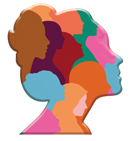 Στρατηγικές ισορροπίας, επαγγελματικής και προσωπικής ζωής
Τι γνωρίζετε σχετικά μετις στρατηγικές ισορροπίας της προσωπικής και επαγγελματικής ζωής?
Αποτελεί η ισορροπία επαγγελματικής και προσωπικής ζωής (WLB) ένα επίτευγμα ή έναν κύκλο? Η συμφιλίωση της προσωπικής και επαγγελματικής ζωής δεν είναι κάτι απλό, καθώς είναι αναγκαίες διάφορες στρατηγικές ώστε να επιτευχθούν οι απαραίτητοι στόχοι. Ωστόσο θα πρέπει να θέσουμε το ερώτημα εάν το WLB είναι κάτι που επιτυγχάνεται μια φορά ή αποτελεί μια συνεχόμενη πρακτική.
Μαντέψτε: αποτελεί μια συνεχόμενη προσπάθεια. Όταν τελειώσει αυτή η ενότητα δεν θα σας δοθεί κάποια πιστοποίηση στο WLB ώστε να δείξετε στους συναδέλφους και στην οικογένειά σας. Αποτελεί ένα ατελείωτο μονοπάτι.
Όσο ο προσδιορισμός του WLB αλλάζει από τον έναν άνθρωπο στον άλλον, θα αλλάζουν αντίστοιχα και οι στρατηγικές.
Έπειτα, θα αναγνωρίσουμε τις πιο συχνές στρατηγικές που χρησιμοποιούνται στο WLB αλλά και τις διορθωτικές έννοιες που παρέχουν με σκοπό μια πιο τεκμηριωμένη επιλογή.
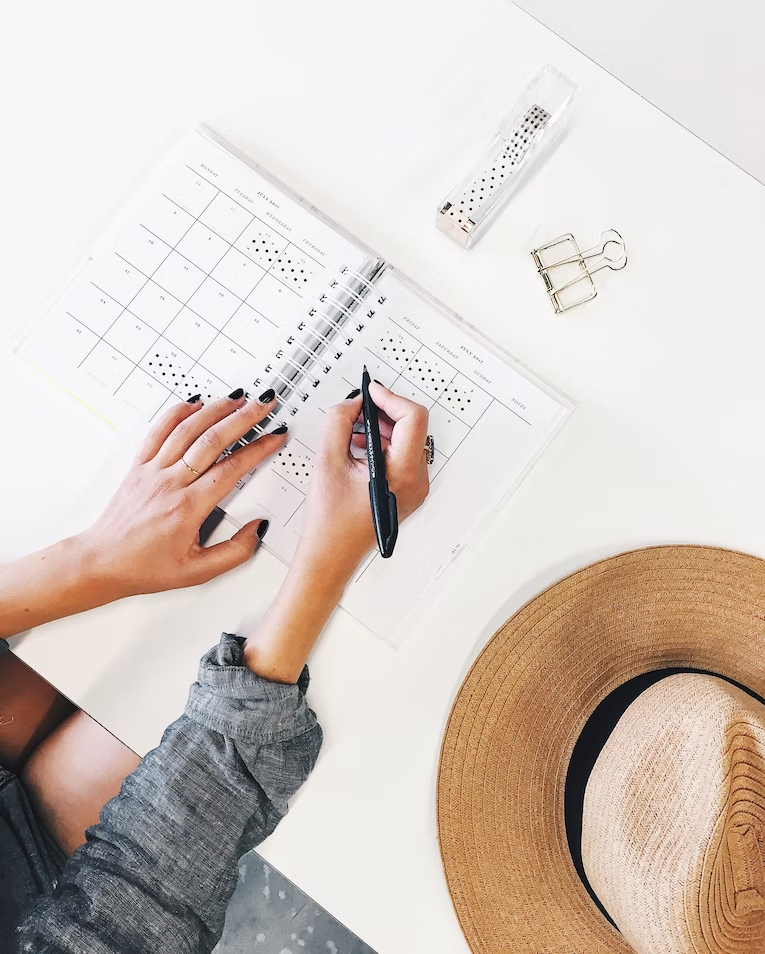 Το μονοπάτι του να βρεις την προσωπική σου στρατηγική WLB ξεκινά με την αναγνώριση της υπάρχουσας κατάστασης στην οποία βρίσκεστε.
Η στρατηγική θα είναι διαφορετική εάν είστε πρόσφατα άνεργοι ή υπεύθυνοι του τμήματος πωλήσεων. Αν αναλαμβάνετε όλες τις εργασίες του σπιτιού ή αν τις μοιράζεστε. Αν έχετε παιδιά ή προσέχετε τους γονείς σας, κτλ.
Τώρα είναι η στιγμή να ορίσετε τους προσωπικούς και επαγγελματικούς σας στόχους. Ιεραρχώντας τις τωρινές σας προτεραιότητες, θα αντιληφθείτε τι χρειάζεται να ξεκινήσετε/συνεχίσετε/σταματήσετε αλλά και τι χρειάζεται να κάνετε περισσότερο ή λιγότερο.
Τώρα που όλα γίνονται όπως πρέπει, θα μετατρέψετε τη λίστα των προτεραιοτήτων σας σε έμπρακτους στόχους.
Source: https://unsplash.com/photos/-837JygbCJo
Περισσότερα χόμπυ
Όσο πιο συγκεκριμένοι είστε σχετικά με τους στόχους σας, τόσο το καλύτερο για την επιτυχία της στρατηγικής σας. Βάλτε τους στόχους σας στο πρόγραμμά σας, αφιερώνοντας καθημερινά περίπου 10 με 20 λεπτά.
Κατά τη διάρκεια αυτής της άσκησης, λάβετε υπόψη ότι θα χρειαστεί να βάλετε κάποια προσωπικά όρια, τα οποία θα πρέπει να επικοινωνήσετε στον υπεύθυνό σας, στους συναδέλφους, στο σύντροφο αλλά και στην οικογένεια σας. Τα όρια που θα θέσετε στην εργασία και στο σπίτι, θα πρέπει να είναι ρεαλιστικά και ξεκάθαρα.
Η υγεία σας οφείλει να είναι η πρώτη σας προτεραιότητα.
Προαγωγή
Να φεύγω νωρίτερα από την δουλειά
Διάβασμα
Νέο μάθημα
Περισσότερος χρόνος με την οικογένεια
Περισσότερη άθληση
Βήματα για το WLBΠαρόλο που διάφορες τεχνικές θα σας βοηθήσουν ώστε να πετύχετε στην καθημερινότητά σας το WLB, τα βήματα ώστε να φτάσετε εκεί εξαρτώνται από τον ορισμό που θα δώσετε στην ισορροπία επαγγελματικής – προσωπικής ζωής. Αυτή η δραστηριότητα θα σας καθοδηγήσει σε μια διαδικασία αυτοανάλυσης ώστε να πετύχετε τους στόχους σας.
Βήματα για την ολοκλήρωση της δραστηριότητας
Βήμα 1: Δείτε το βίντεο “10 Steps to Achieving Work-life Balance”.
Βήμα 2: Προσδιορίστε τις στρατηγικές που θα ταιριάξουν καλύτερα με τον ορισμό που δώσατε στο WLB
Βήμα 3: Κάντε ένα προσχέδιο της στρατηγικής σας 
Βήμα 4: Αναλύστε τα δυνατά και αδύναμα σημεία, τις ευκαιρίες και τα προβλήματα της στρατηγικής σας.
Βήμα 5: Ανατρέξτε και προσαρμόστε τη στρατηγική σας αν θεωρείτε ότι χρειάζεται.
ΧΡΟΝΟΣ: 20 λεπτά
Πηγές και εργαλεία
10 Steps to Achieving Work-Life Balance www.youtube.com/watch?v=38smQvEyscQ
How to create a personal SWOT analysis?
www.uk.indeed.com/career-advice/career-development/how-to-create-personal-swot-analysis 
Template for a personal SWOT analysis 
https://visme.co/blog/swot-analysis-templates/
Δεσμευτείτε στη στρατηγική σας
Δράσεις

Έπειτα μπορείτε να οργανώσετε, να βάλετε σε προτεραιότητα και να απορρίψετε δραστηριότητες που τοποθετήσατε στο καθημερινό σας πρόγραμμα, σύμφωνα με τη στρατηγική σας.
Αξιολογήστε καθημερινά ποιες είναι οι πιο σημαντικές πτυχές ώστε να πετύχετε το WLB και προγραμματίστε τις προτεραιότητές σας.
Αυτό το πρόγραμμα θα πρέπει να περιέχει δραστηριότητες σχετικές με την εργασία, το σπίτι αλλά και τη διασκέδασή σας.
Συλλογισμοί

Στην προηγούμενη ενότητα, καθορίσατε το νόημα και τη σημασία του WLB. Αναλογιστείτε σχετικά με το ποιες είναι οι σημαντικές πτυχές του ορισμού που δώσατε και πως σχετίζονται με την καθορισμένη στρατηγική, που ορίσατε σύμφωνα με την  προηγούμενη δραστηριότητα. 
Προσπαθήστε να εντοπίσετε τυχόν κενά και αστοχίες στη στρατηγική σας και αναθεωρήστε όποτε χρειάζεται.
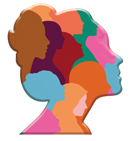 Στρατηγικό πλάνο για την ισορροπία επαγγελματικής και προσωπικής ζωής
Τι γνωρίζετε σχετικά μετο στρατηγικό πλάνο για την ισορροπία επαγγελματικής – προσωπικής ζωής?
Είχατε ποτέ την ευκαιρία να φορέσετε κοστούμι ραμμένο πάνω σας? Η εμπειρία αυτή μπορεί να είναι αρκετά δυσάρεστη αλλά ταυτόχρονα και ικανοποιητική. Το να αφήσετε κάποιον άγνωστο να σας μετρήσει, με σκοπό να φτιάξει ένα ρούχο που δεν είστε σίγουροι αν θα σας αρέσει ή όχι, αποτελεί από μόνο του μια γενναία πράξη!
Σε αυτή την ενότητα θα είστε ο ράφτης και ο πελάτης. Θα δημιουργήσετε ένα στρατηγικό πλάνο ώστε να πετύχετε αυτή την ισορροπία: θα προσδιορίσετε τι επιθυμείτε να πετύχετε καθώς και τις τωρινές συνθήκες που επικρατούν στην ζωή σας, παρουσιάζοντας κάτι που θα είναι προσαρμοσμένο στα μέτρα σας, σαν ένα κοστούμι που θα είναι βολικό τώρα αλλά και στους επόμενους μήνες.
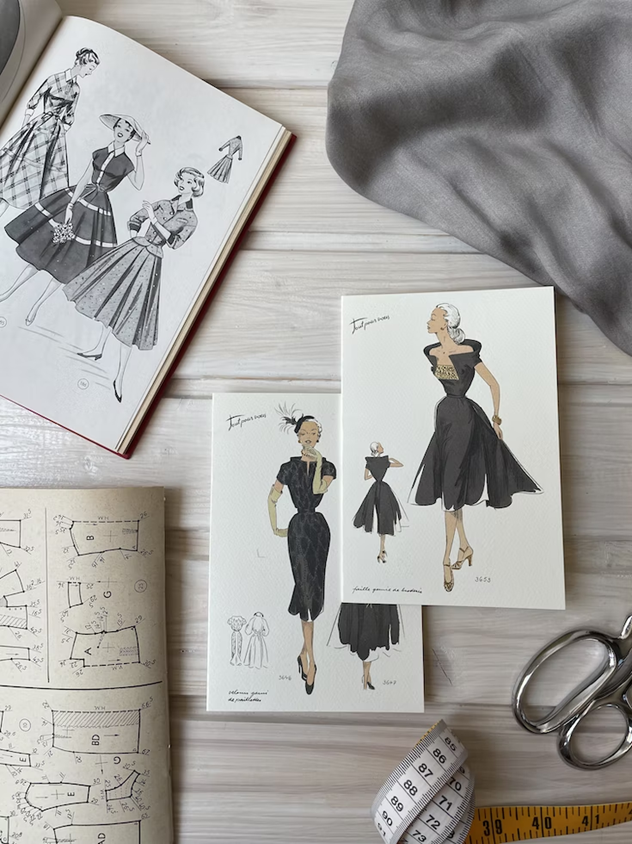 Η σχεδίαση ενός πλάνου για την ισορροπία επαγγελματικής – προσωπικής ζωής (WLB) χρειάζεται τη συμμετοχή των εργαζομένων αλλά και των εργοδοτών.
Τα προνόμια και τα αποτελέσματα θα πρέπει να είναι ξεκάθαρα και δίκαια. Όσον αφορά τους εργοδότες, έρευνες δείχνουν πως όταν προωθούν αυτήν την ισορροπία ενθαρρύνεται η αφοσίωση των εργαζομένων στη δουλειά, βελτιώνεται η απόδοσή τους και μειώνονται οι απουσίες τους. Όσον αφορά όμως τους εργαζομένους, αναμένονται μικρότερα ποσοστά εξουθένωσης, αύξηση της παραγωγικότητας και της δημιουργικότητας και σημαντική αύξηση της ευεξίας.
Μερικές από τις πράξεις στις οποίες μπορούν να προβούν οι εργοδότες για την προώθηση του WLB, είναι κυρίως το ευέλικτο ωράριο και η εργασία εξ αποστάσεως.
Η κατανόηση των αποτελεσμάτων, των προνομίων και των πράξεων και των δύο πλευρών, θα μας οδηγήσει σε μια προσαρμοσμένη στρατηγική του WLB.
Source: https://unsplash.com/photos/1RNr1pLBeR4
Οι καλύτεροι τρόποι εφαρμογής και διατήρησης του WLB διαφέρουν από άνθρωπο σε άνθρωπο, ωστόσο ουσιαστικά προϋποθέτουν μια συνεχή διαδικασία αναστοχασμού και επαναπροσδιορισμού του ρόλου.
Η αυτογνωσία παίζει πολύ σημαντικό ρόλο: η αμφισβήτηση των παραδοχών αλλά και ο επαναπροσδιορισμός των προτεραιοτήτων σας, θα παραμείνει μια σταθερά στη συγκεκριμένη διαδικασία.
Λάβετε υπόψη πως το WLB είναι ένας κύκλος, θα υπάρξουν στιγμές ενθουσιασμού αλλά και περίοδοι έλλειψης. Έπειτα το WLB προϋποθέτει την ύπαρξη εκτίμησης και αποδοχής στα θετικά και αρνητικά του κύκλου.
Προτεραιότητες
Αυτογνωσία
Προσδιορισμός ρόλων
Ρόλοι
Κύκλος
Αναστοχασμός
Αμφισβήτηση υποθέσεων
Προσαρμόστε την στρατηγική σας για το WLB  Η υπόθεση πως η ζωή ξεκινά όταν πηγαίνεις στη δουλεία ισχύει μόνο όταν δεν βιώνετε ευτυχία στην προσωπική σας ζωή. Το κύριο σημείο της επόμενης δραστηριότητας είναι ο έλεγχος της προσωπικής σας ζωής μέσω της αυτογνωσίας.
Βήματα για την ολοκλήρωση της δραστηριότητας
Βήμα 1: Δείτε το βίντεο “Do You Have a Strategy for Your Life?”.
Βήμα 2: Προσδιορίστε το που ξοδεύετε την ενέργειά σας καθημερινά και δώστε έμφαση στα πιο σημαντικά 
Βήμα 3: Δημιουργήστε ένα στρατηγικό πλάνο σχεδιασμένο για εσάς το οποίο περιλαμβάνει τις πιο σημαντικές πτυχές της ζωής σας.
Βήμα 4: Επανεξετάστε και προσαρμόστε τις προτεραιότητές σας όποτε το κρίνετε απαραίτητο. 

ΧΡΟΝΟΣ: 20 λεπτά
Πηγές και εργαλεία
Do You Have a Strategy for Your Life? www.youtube.com/watch?v=OZTNHEwuGuY 
Create Your Personal Strategic Plan
www.asaecenter.org/association-careerhq/career/articles/career-management/create-your-personal-strategic-plan 
Personal Strategic Plan Templates
www.template.net/business/plan-templates/personal-strategic-plan-templates/
Ανατρέξτε καθημερινά στη συναισθηματική και οικονομική σας σταθερότητα
Συλλογισμοί

Είναι η εργασία και η προσωπική ζωή δυο αντίθετες πραγματικότητες? Και αν ναι, πως συνέβη αυτό?
Θεωρείτε πως ο εντοπισμός των ανισορροπιών, ο προσδιορισμός των επιπτώσεων και των συναισθημάτων, η προσαρμογή των προτεραιοτήτων, οι εναλλακτικές λύσεις και οι αλλαγές, μπορούν να αποτελέσουν έναν κύκλο βελτίωσης? Εξηγήστε πως θα σας ευνοούσε στην καθημερινή σας ζωή.
Δράσεις

Έπειτα, δημιουργήστε το πλάνο σας για το WLB και επαναπροσδιορίστε το συχνά ώστε να βεβαιωθείτε ότι ταυτίζεται με τις προτεραιότητες και προσδοκίες που έχετε στη ζωή.
Ψάξτε στο διαδίκτυο παραδείγματα σχετικά με το “Στρατηγικό πλάνο”. Μάθετε όσα περισσότερα μπορείτε για αυτά τα εργαλεία και χρησιμοποιήστε τα για να διαφοροποιήσετε το προσωπικό σας πλάνο.
Μάθετε περισσότερα για αυτή την ενότητα:
10 Work-Life Balance Tips: Your Complete Guide for 2022: 
www.upwork.com/resources/work-life-balance-tips 
Work-life balance – a review of theories, definitions and policies: https://seaopenresearch.eu/Journals/articles/CMJ2021_I1_3.pdf
The Practical Guide on How to Improve Your Work-Life Balance Today: www.curvypoints.com/how-to-improve-work-life-balance/ 
25 Best Ways To Achieve Work-Life Balance and Its Benefits: https://blog.vantagecircle.com/work-life-balance/
‘’Οι γυναίκες κυρίως θα πρέπει να προσέχουμε τη σωματική και ψυχική μας υγεία, καθώς πηγαίνοντας από την μια υποχρέωση στην άλλη συχνά δεν μένει χρόνος για εμάς. Θα πρέπει να βάλουμε το εαυτό μας σε προτεραιότητα.’’
Michelle Obama
Ορίστε ένα  νέο στόχο και ολοκληρώστε ακόμα μια ενότητα!
26
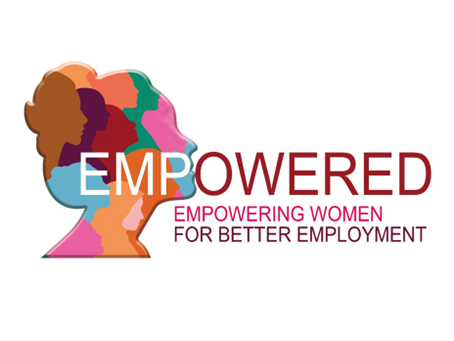 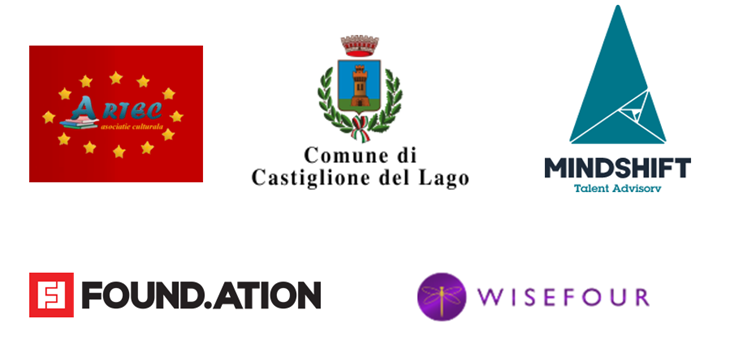 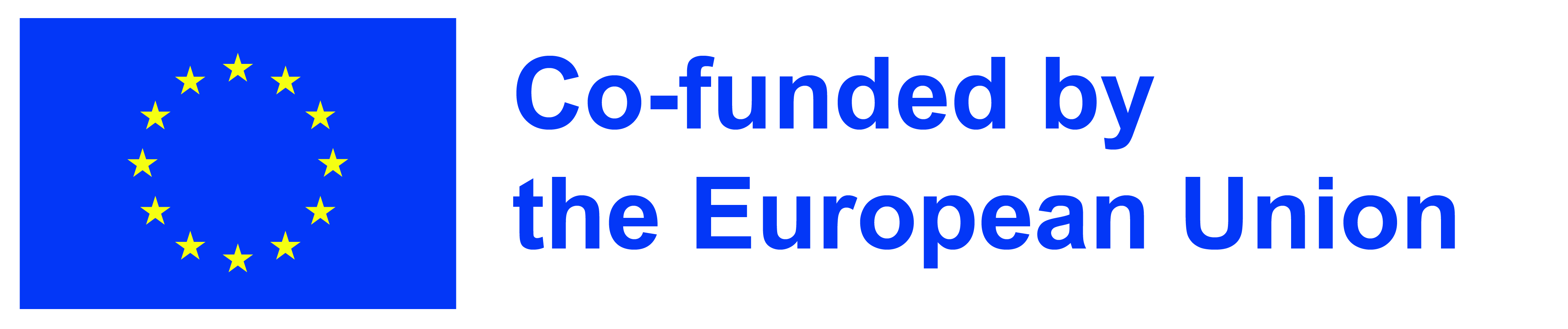 The European Commission's support for the production of this publication does not constitute an endorsement of the contents, which reflect the views only of the authors, and the Commission cannot be held responsible for any use which may be made of the information contained therein. 
Project number 2021-1-RO01-KA220-ADU-000026741